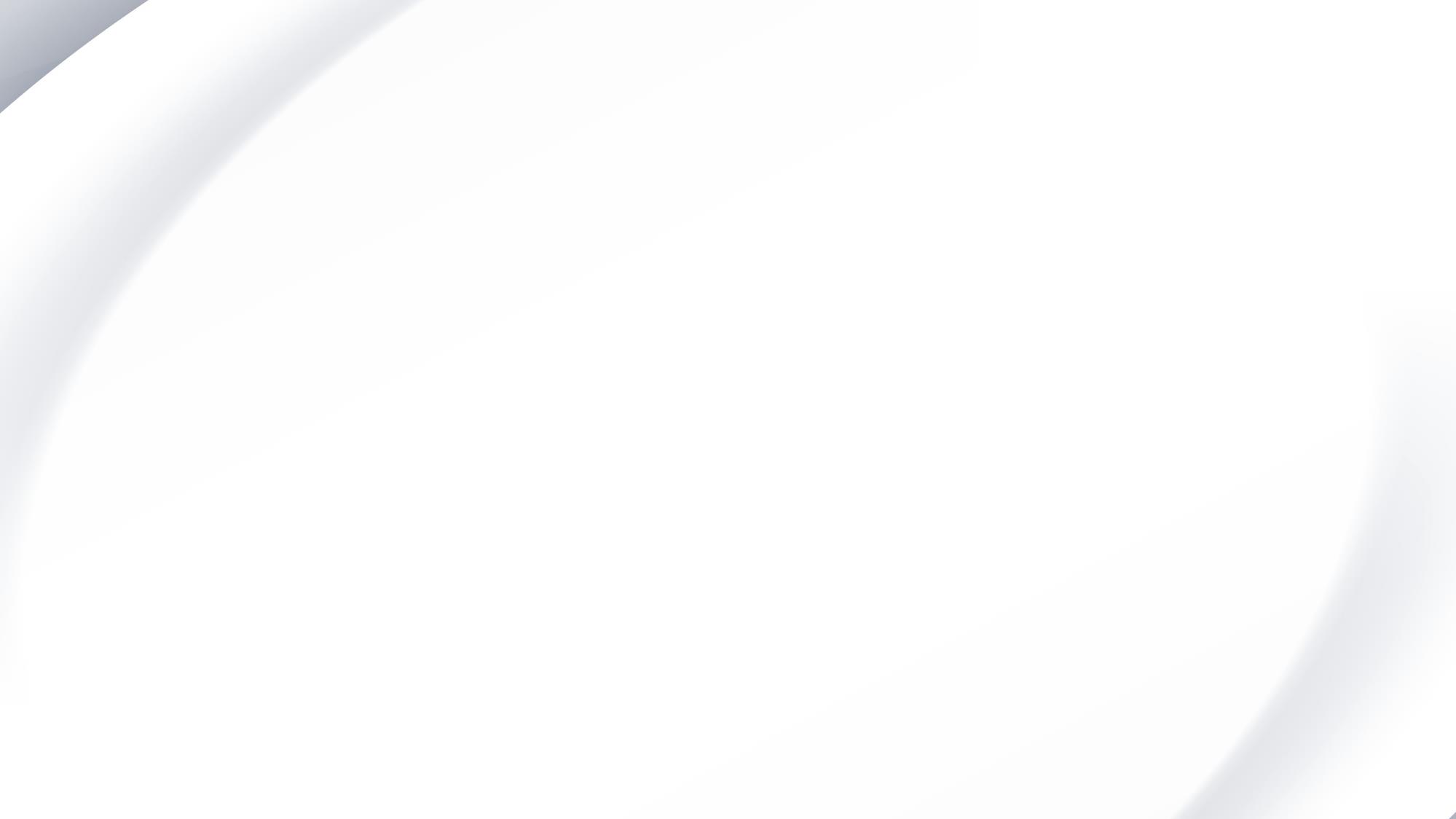 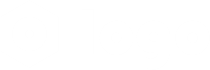 FREE
PPT TEMPLATES
Insert the Subtitle of Your Presentation
Report ：freeppt7
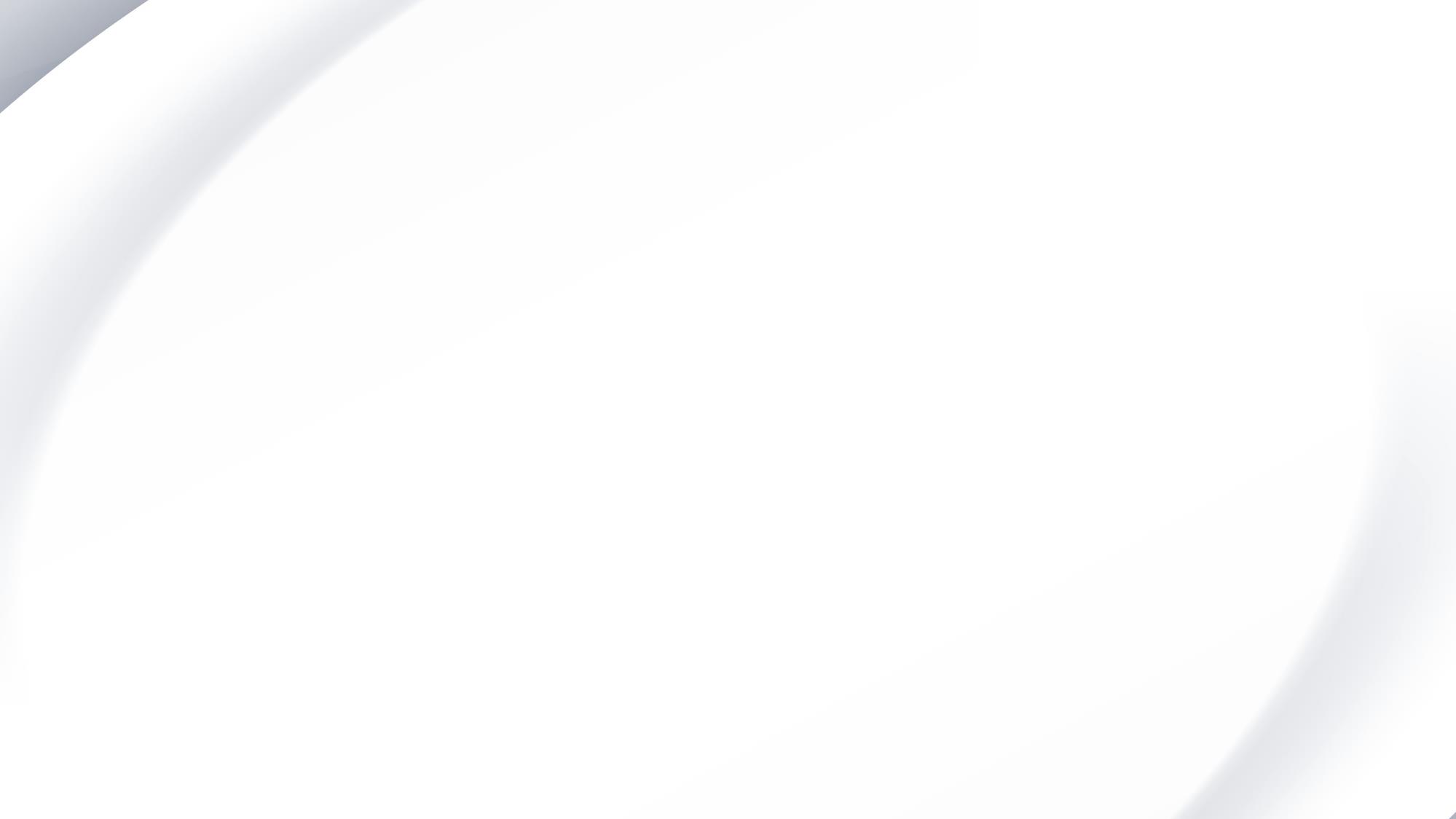 01
04
CONTENTS
02
03
Text here
Text here
Copy paste fonts. Choose the only option to retain text.
Copy paste fonts. Choose the only option to retain text.
Text here
Copy paste fonts. Choose the only option to retain text.
Text here
Copy paste fonts. Choose the only option to retain text.
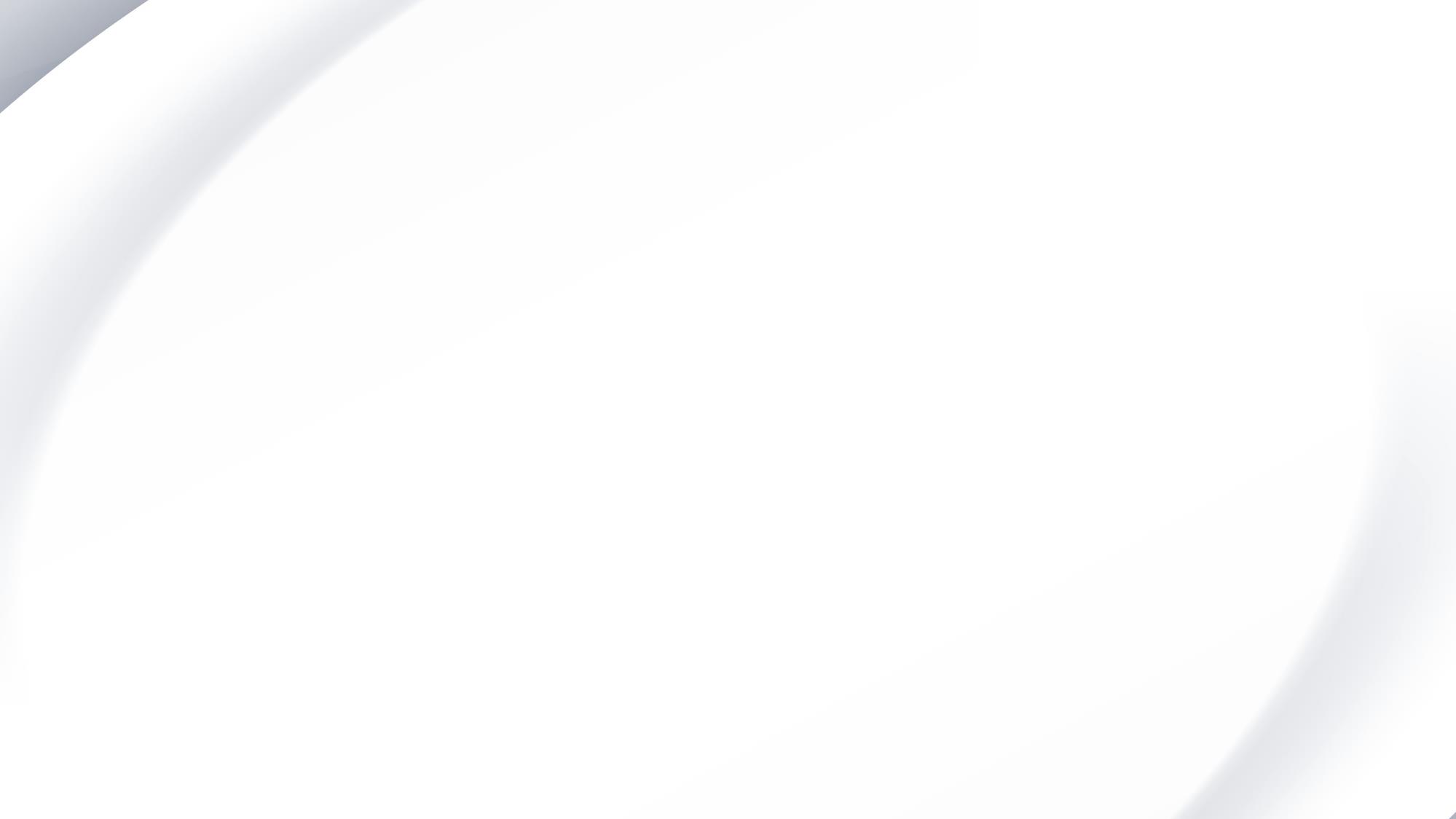 01
Add title text
Click here to add content, content to match the title.
Add title text
Add title text
Copy paste fonts. Choose the only option to retain text.
……
Copy paste fonts. Choose the only option to retain text.
……
Unified fonts make reading more fluent
Theme color makes PPT more convenient to change.
Adjust the spacing to adapt to Chinese typesetting, use the reference line in PPT
…Text
…Text
…Text
…Text
…Text
Add title text
Add title text
Add title text
Add title text
Supporting text here. 
When you copy & paste, choose "keep text only" option.
Supporting text here. 
When you copy & paste, choose "keep text only" option.
Supporting text here. 
When you copy & paste, choose "keep text only" option.
Add title text
Add title text
Add title text
Add title text
Add title
05
Add title text
Unified fonts make reading more fluent.
Theme color makes PPT more convenient to change.
Adjust the spacing to adapt to Chinese typesetting, use the reference line in PPT.
Add title
04
Add title
03
Add title text
Add title
Copy paste fonts. Choose the only option to retain text.
……
02
Add title text
Add title
01
Copy paste fonts. Choose the only option to retain text.
……
Add title text
Add title text
Copy paste fonts. Choose the only option to retain text.
……
STEP
03
STEP
02
Add title text
STEP
01
Copy paste fonts. Choose the only option to retain text.
……
Add title text
Copy paste fonts. Choose the only option to retain text.
……
PPT下载 http://www.freeppt7.com/xiazai/
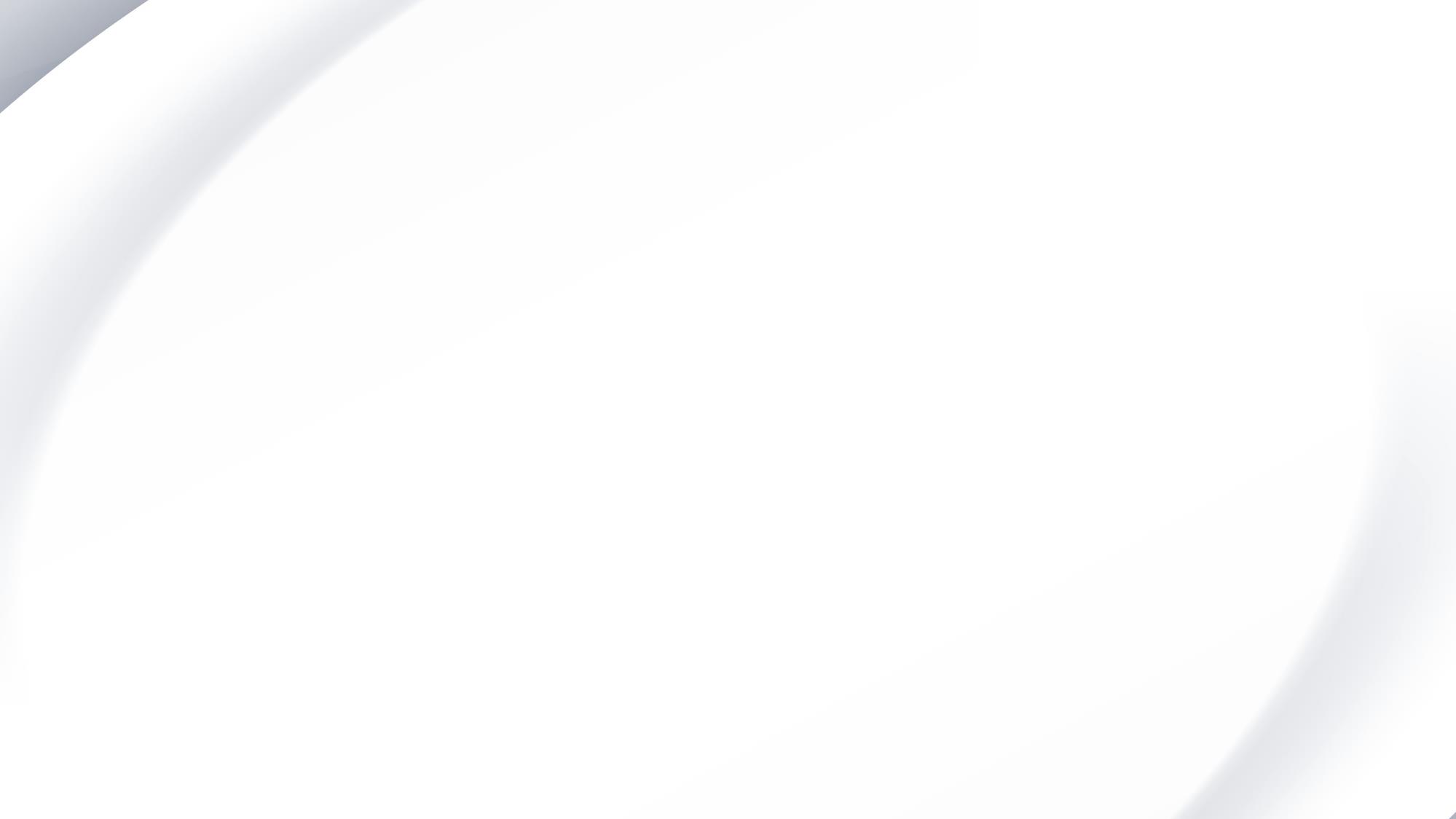 02
Add title text
Click here to add content, content to match the title.
Add title text
Add title text
Add title text
Add Text here
Supporting text here. 
……
Supporting text here. 
……
Copy paste fonts. Choose the only option to retain text. 
……
Add title text
Add title text
Add title text
Copy paste fonts. Choose the only option to retain text.
……
Copy paste fonts. Choose the only option to retain text.
……
Add title text
Add title text
Copy paste fonts. Choose the only option to retain text.
……
Copy paste fonts. Choose the only option to retain text.
……
Add title text
Unified fonts make reading more fluent.
Click here to add content, content to match the title. PT……
Text
Text
Copy paste fonts. Choose the only option to retain text.

……
Copy paste fonts. Choose the only option to retain text.

……
Copy paste fonts. Choose the only option to retain text.

……
Add title text
Add title text
Supporting text here.
You can use the icon library in freeppt7 to filter and replace existing icon elements with one click.
Add title text
Supporting text here.
You can use the icon library in freeppt7 to filter and replace existing icon elements with one click.
Add title text
Supporting text here.
You can use the icon library in freeppt7 to filter and replace existing icon elements with one click.
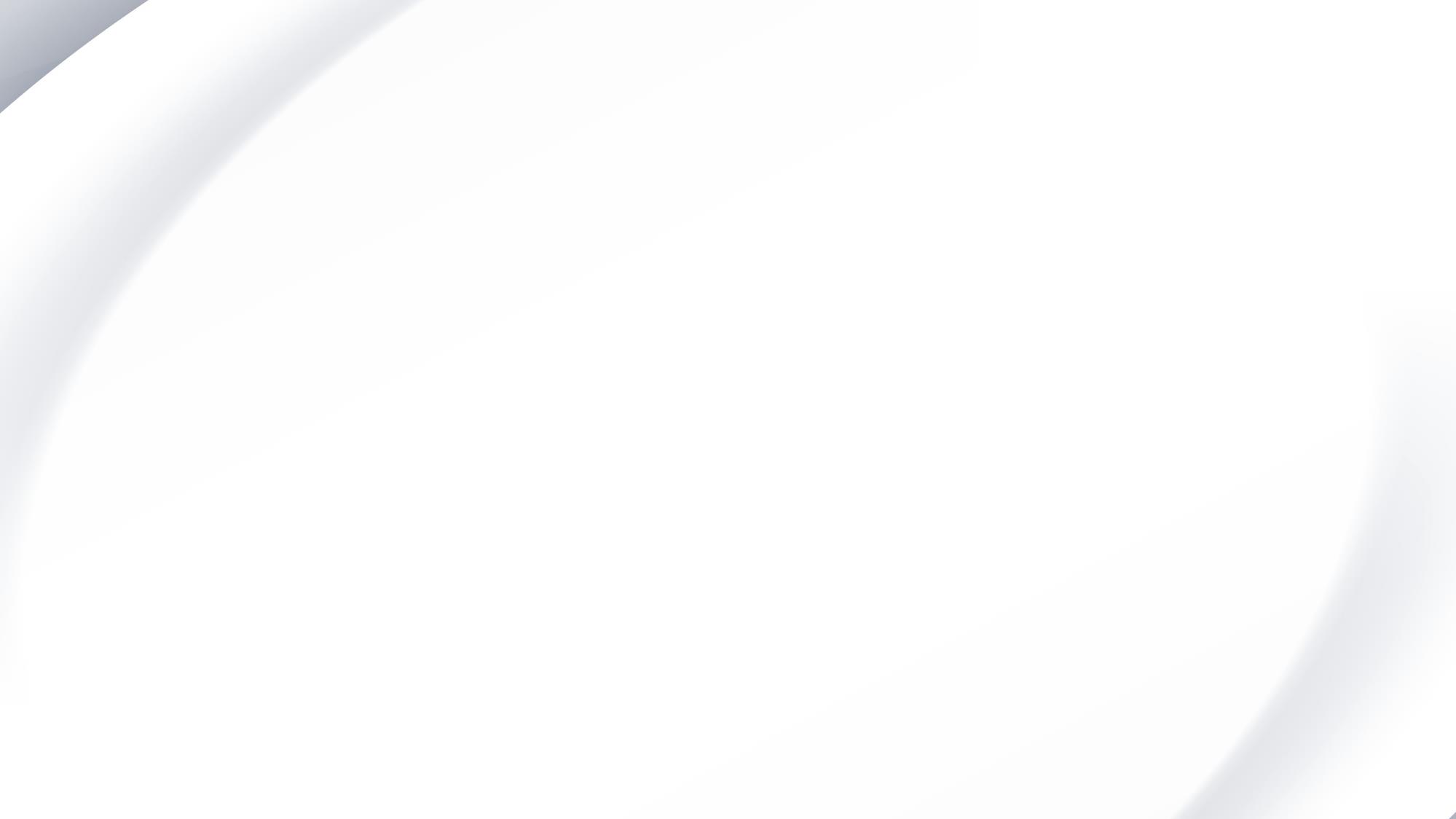 03
Add title text
Click here to add content, content to match the title.
Add title text
Click here to add content, content to match the title. 
……
Add title text
Add title text
Supporting text here. 
… …
Supporting text here. 
… …
Add title text
Add title text
Add title text
Copy paste fonts. Choose the only option to retain text.
……
Copy paste fonts. Choose the only option to retain text.
……
Text
Add title text
Add title text
Copy paste fonts. Choose the only option to retain text.
……
Copy paste fonts. Choose the only option to retain text.
……
Add title text
Add title text
Add title text
Add title text
Copy paste fonts. Choose the only option to retain text.
Copy paste fonts. Choose the only option to retain text.
Copy paste fonts. Choose the only option to retain text.

… …
Add title text
Add title text
Add title text
Add title text
Add title text
01
Copy paste fonts. Choose the only option to retain text.
……
Copy paste fonts. Choose the only option to retain text.
……
Copy paste fonts. Choose the only option to retain text.
……
Copy paste fonts. Choose the only option to retain text.
……
02
03
04
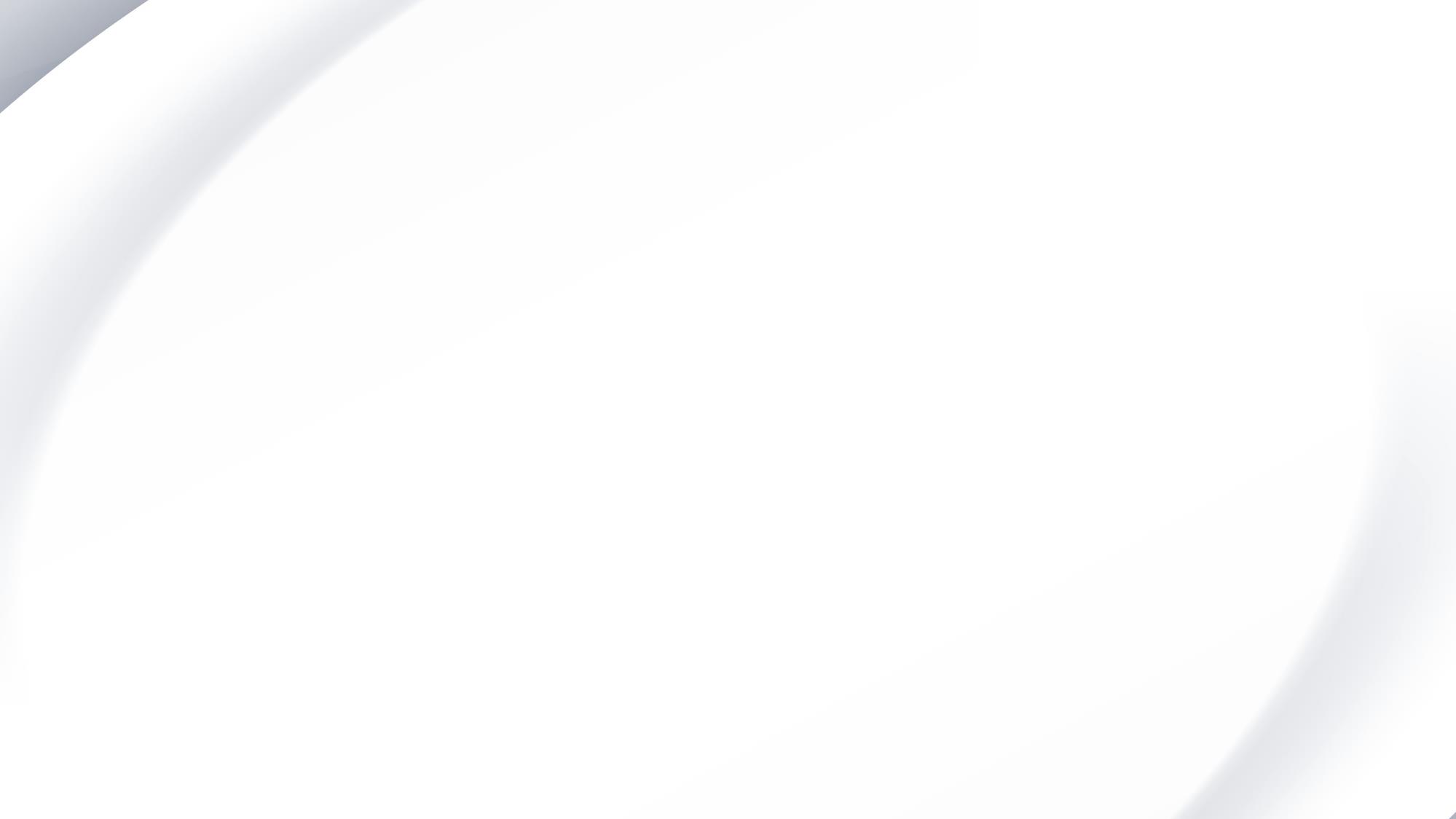 04
Add title text
Click here to add content, content to match the title.
Add title text
Unified fonts make reading more fluent.
Theme color makes PPT more convenient to change.
Adjust the spacing to adapt to Chinese typesetting, use the reference line in PPT.
Text
Text
Text
Supporting text here.
You can use the icon library in freeppt7 to filter and replace existing icon elements with one click.
Supporting text here.
You can use the icon library in freeppt7 to filter and replace existing icon elements with one click.
Supporting text here.
You can use the icon library in freeppt7 to filter and replace existing icon elements with one click.
Add title text
Unified fonts make reading more fluent.
Theme color makes PPT more convenient to change.
Adjust the spacing to adapt to Chinese typesetting, use the reference line in PPT.
04
Add title text
03
Add title text
02
Add title text
01
Add title text
Supporting text here. 
……
Supporting text here. 
……
Supporting text here. 
……
Supporting text here. 
……
Add title text
…Text
Supporting text here.
Supporting text here.
Supporting text here.
Supporting text here.
Supporting text here.
Add title text
Supporting text here. 
Supporting text here. 

……
Supporting text here. 
Supporting text here. 

……
Text here
30%
Text here
60%
Text here
20%
Text here
50%
Text here
80%
Supporting text here. 
Supporting text here. 

……
Supporting text here. 
Supporting text here. 

……
Supporting text here. 
Supporting text here. 

……
Add title text
Add title text
Add title text
Click here to add content, content to match the title.
Click here to add content, content to match the title.
Theme color makes PPT more convenient to change.
Adjust the spacing to adapt to Chinese typesetting, use the reference line in PPT.
Add title text
S
W
O
T
Add title text
Add title text
Add title text
Add title text
Copy paste fonts. Choose the only option to retain text.

……
Copy paste fonts. Choose the only option to retain text.

……
Copy paste fonts. Choose the only option to retain text.

……
Copy paste fonts. Choose the only option to retain text.

……
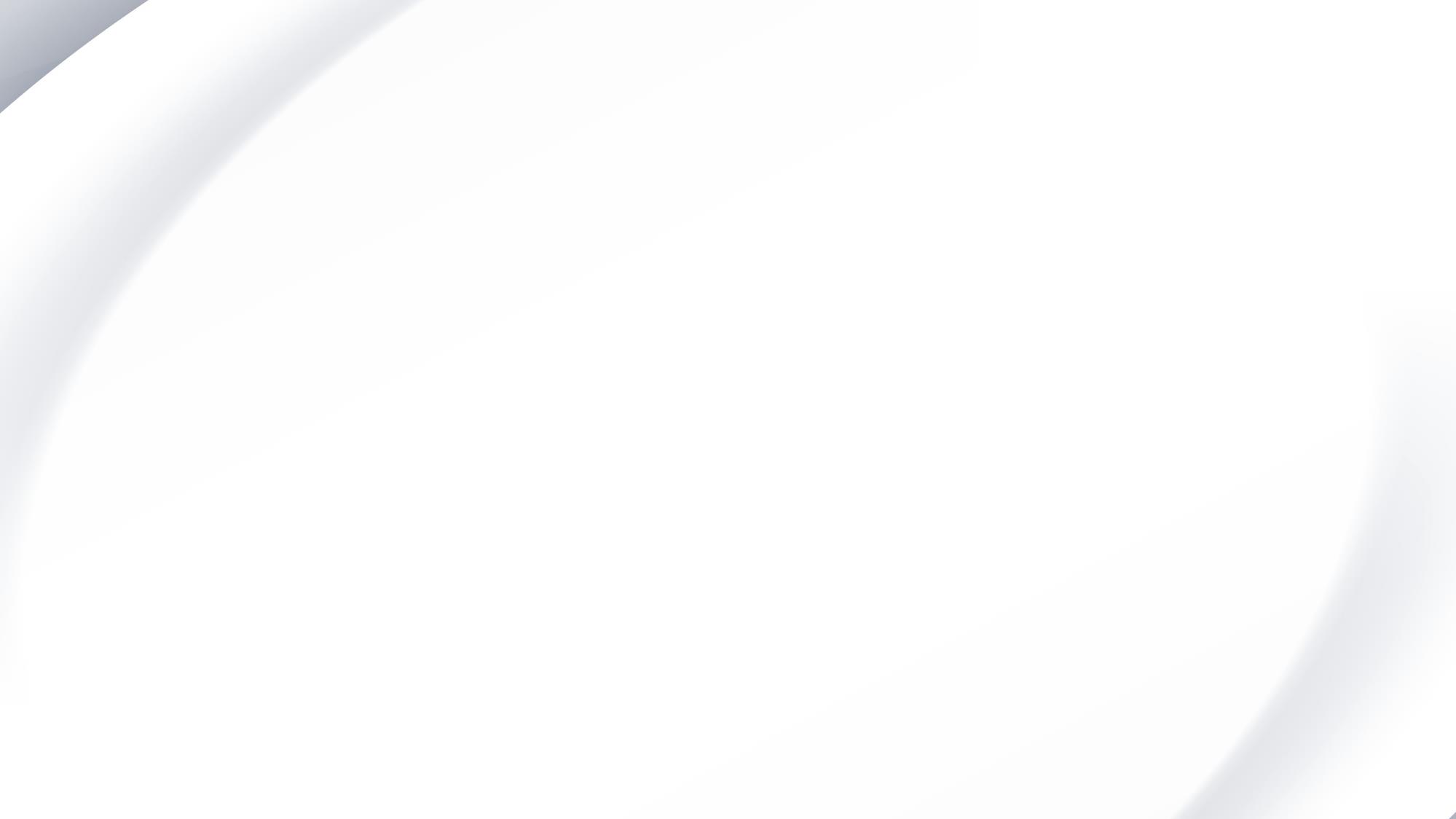 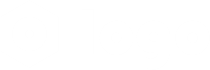 THANKS
Report ：freeppt7
500+ vector icon